АО «Управляющая компания специальной-экономической зоной «Сарыарка»
г. Караганда – 2022 год
Общая информация
Основными целями деятельности АО «УК СЭЗ «Сарыарка» (- далее Общество) является извлечение дохода от активизации организации перспективных производств, создания условий для привлечения инвестиций и содействие экономическому развитию Карагандинской области.
	Общество оказывает регулируемые услуги по следующим видам деятельности:
передача электрической энергии, 
услуги предоставления подъездного пути для проезда подвижного состава, при отсутствии конкурентного подъездного пути (малая мощность),
подача воды по распределительным сетям (малая мощность)
предприятиям, расположенным на территории специальной экономической зоны «Сарыарка».
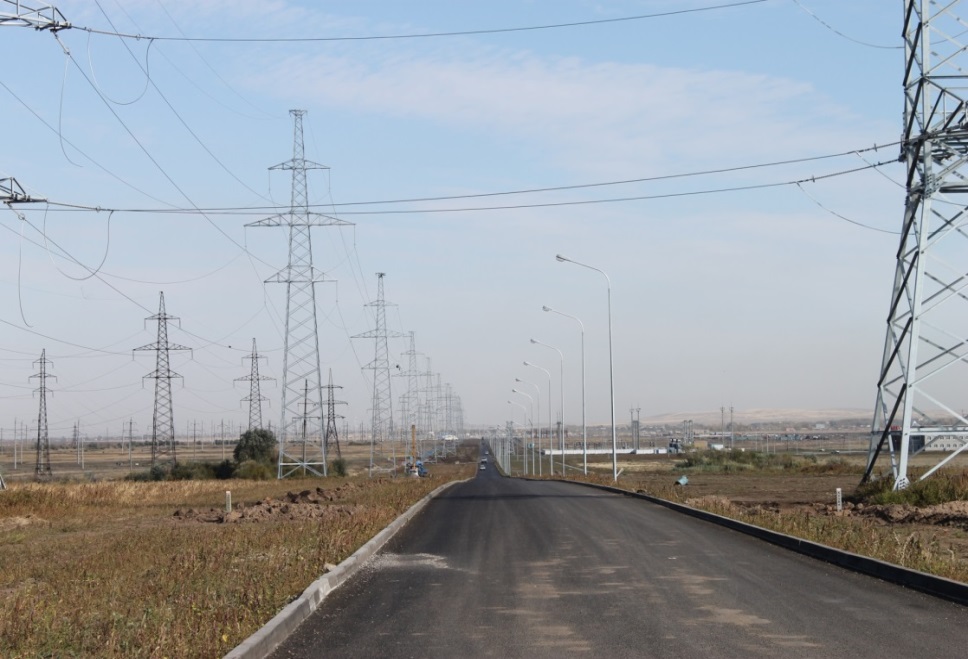 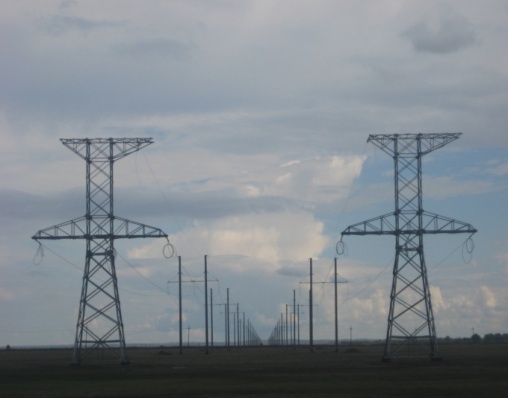 Предприятия на территории
Потребителями регулируемых услуг Общества являются исключительно юридические лица, товары, производимые данными предприятиями, не являются социально значимыми.
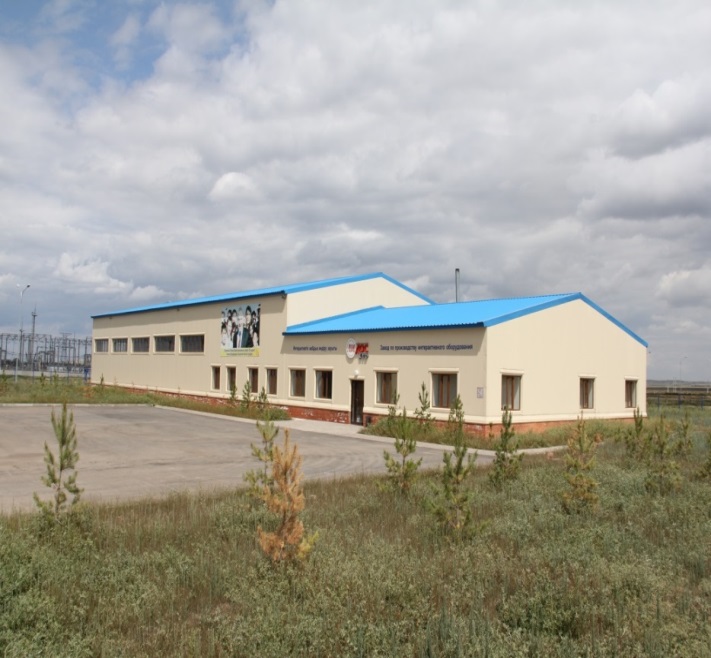 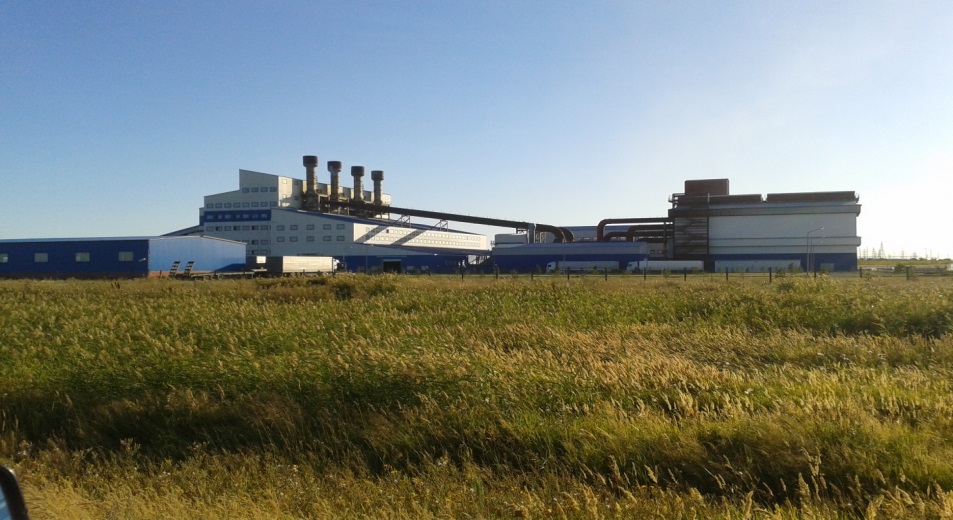 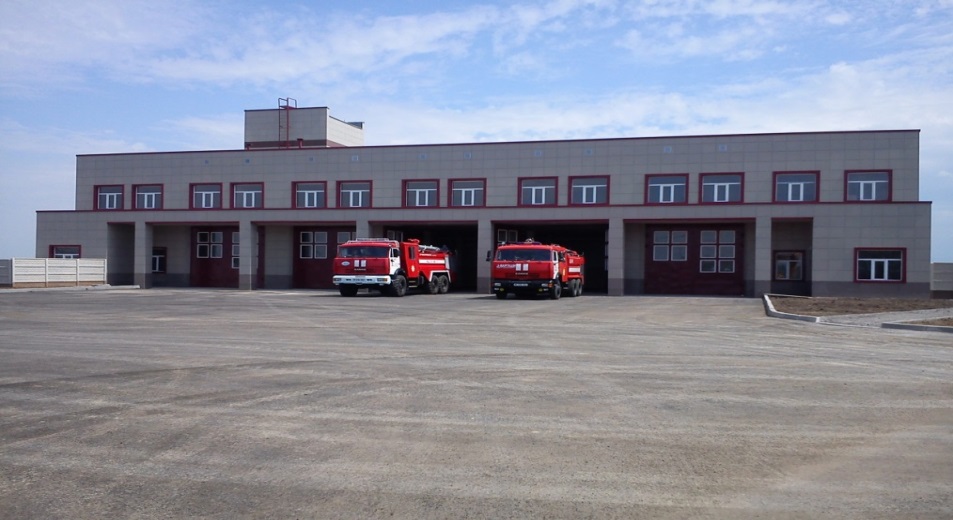 Краткое описание производственной мощности энергетического подразделения

	Сети электроснабжения включают в себя:
    ПС «ИПМ» 220/35/6 кВ  мощностью 326 МВА 
    (2 трансформатора по 63 МВА каждый, 2 трансформатора по 100    МВА)
     2 одноцепные ВЛ-220кВ от ПС «Нура» до ПС «ИПМ» (протяженностью 32,4 км каждая);
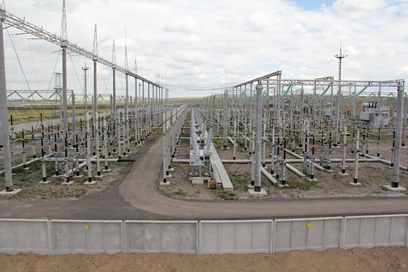 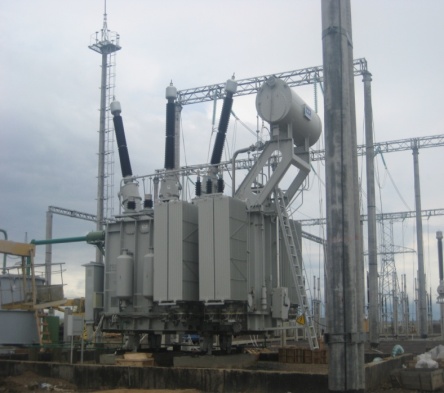 5
1 двухцепная высоковольтная линия ВЛ -220кВ (протяженностью 4,025 км);
2 подстанции 220/10 кВ, суммарной мощностью 160 МВА ( на каждой 2 трансформатора по 40 МВА);
2 распределительных пункта – 10кВ.
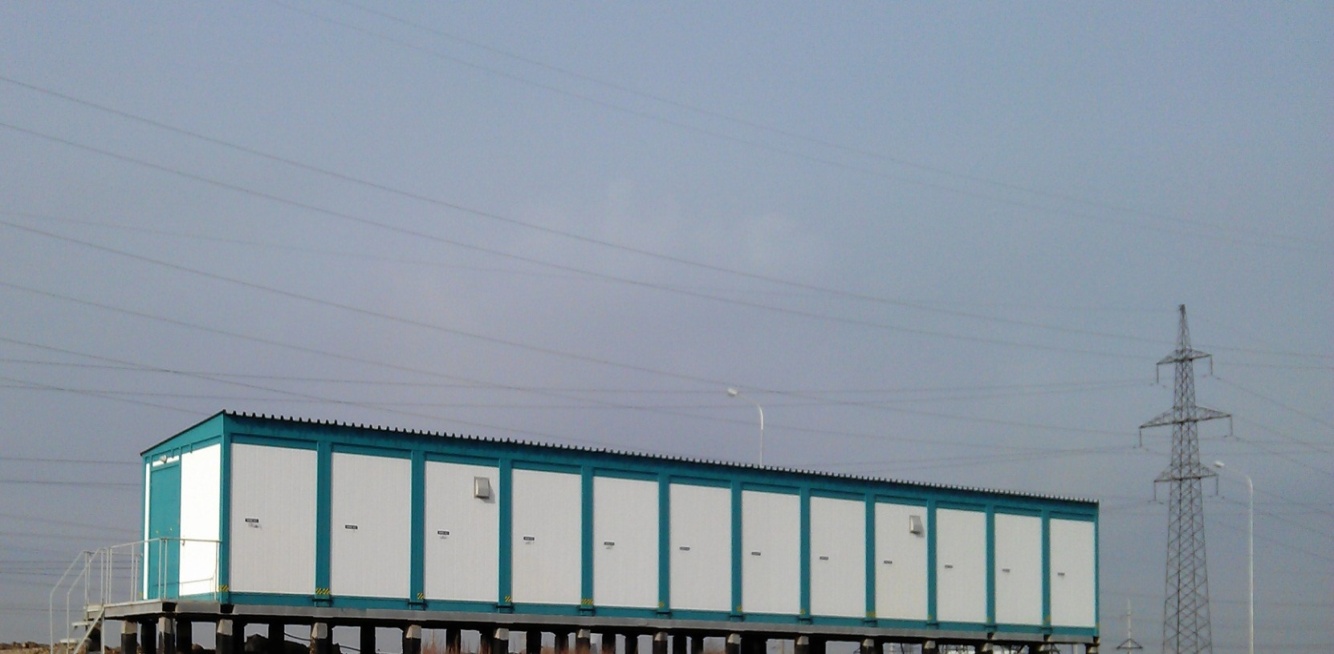 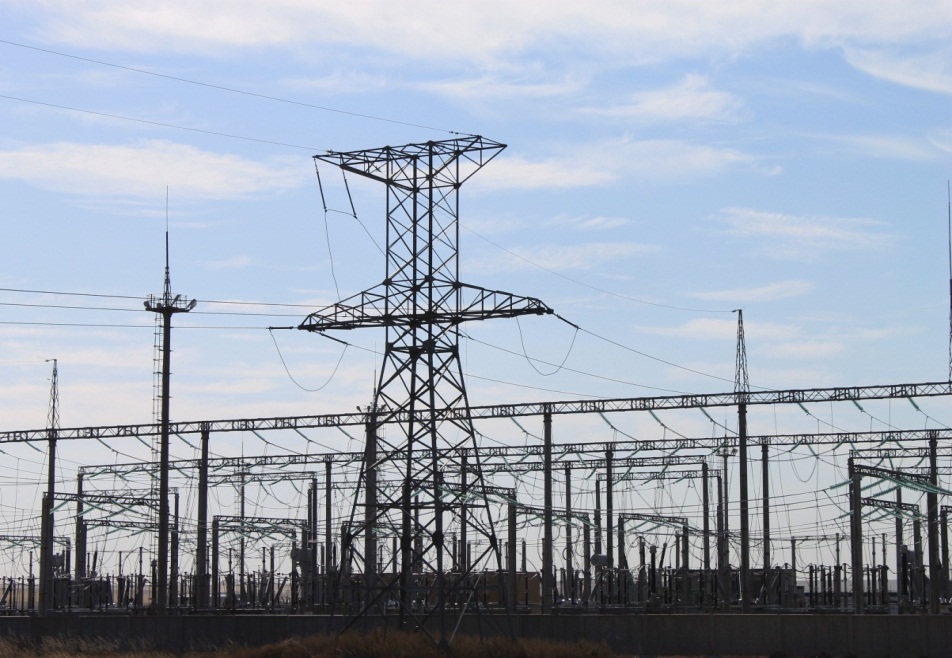 6
Действующие тарифы 	С 06 ноября 2018г Общество включено в местный раздел Государственного Регистра субъектов естественных монополий по Карагандинской области, по регулируемым видам деятельности: передача электрической энергии.	С 25.12.2018г, в соответствии с приказом Департамента Комитета по регулированию естественных монополий, защите конкуренции и прав потребителей, был утвержден тариф на услуги передачи электроэнергии в размере 0,73 тенге/кВтч без НДС.	С 01.08.2020г (сроком до 01.08.2021г ) был введен временный компенсирующий тариф на услуги передачи э/э – 0,24 тенге/кВтч без НДС.	На данный момент тариф -0,73 тенге/кВтч.
Об основных финансово-экономических показателях деятельности Общества за 1 полугодие 2022г
РАСХОДЫ
388 449 тыс.тг
ДОХОДЫ
113 380 тыс.тенге
Результат финансово-хозяйственной деятельности
Операционная прибыль / убыток  за 6 месяцев 2022года составил            
275 069 тыс.тенге.
Информация по исполнению/неисполнению статей       затрат тарифной сметы по передаче ЭЭ за 1 полугодие 2022г	Обоснование неисполнения статей затрат тарифной сметы по передаче ЭЭ:Снижение объемов потребления электрической энергии на 79% (в сравнении от заложенных в тарифной смете) связано с консервацией завода ТОО "Tau-KenTemir" начиная с конца 2019 года по настоящее время.	Об объемах предоставленных регулируемых услуг за отчетный период:За отчетный период объем оказанных услуг по передаче электрической энергии составляет 64 524,4 тыс.кВт*ч, утверждено в тарифной смете 312 622тыс.кВт*ч. Потребителями Общества являются промышленные предприятия области, в том числе предприятия, расположенные на территории СЭЗ.
О проводимой работе с потребителями регулируемых услуг:Предприятие  выдает технические условия на проектирование новых объектов энергоснабжения, реконструкцию существующих, подключение новых мощностей потребителей к сетям Общества. 	О перспективах деятельности, в том числе возможных изменениях тарифов на регулируемые услуги:1. Исполнение статей затрат тарифной сметы в текущем 2022г.2. Исполнение утвержденной инвестиционной программы в текущем 2022году.3. Подача заявки на тариф по услуге передачи э/э во втором полугодии 2022г.
Разъяснения по качеству предоставления регулируемых услуг потребителям:Общество обеспечивает обслуживание потребителей в соответствии с требованиями к качеству предоставляемых услуг по передаче электрической энергии с учетом тарифов, утвержденных уполномоченным органом, на равных условиях доступа к регулируемым услугам. Оказание услуг производится в соответствии с требованиями заключенных Сторонами договоров и принятых договорных взаимных обязательств.  Прием платежей от потребителей за предоставляемые услуги предприятие производит через банки второго уровня. Претензий и рекламаций на качество предоставляемых услуг со стороны потребителей Общества в отчетный период  не поступало.
Отчет об исполнении тарифной сметы  на   регулируемые услуги передачи электрической энергии за 1 полугодие 2022 года
В фактически сложившихся показателях тарифной сметы согласно Правил формирования тарифов так же были учтены затраты, которые отнесены в соответствии с требованиями действующих норм, ценами и заключенными договорами.
Затраты на функционирование электроцеха, которые не вошли в тарифную смету.
Информация по исполнению инвестиционной программы за 1 полугодие 2022г.
форма 21
Отчет об исполнении инвестиционной программы АО «УК СЭЗ «Сарыарка» за 1 полугодие 2022 года
продолжение таблицы
продолжение таблицы
форма 22
Приложениек отчету об исполнении инвестиционной программы за 1 полугодие 2022г
Информация о достижении целевых показателей эффективности реализации инвестиционной программы
АО «УК СЭЗ «Сарыарка»
форма 23
Приложениек отчету субъекта естественной монополии об исполнении инвестиционной программы за 1 полугодие 2022г
Расчет показателей эффективности реализации инвестиционной программы АО «УК СЭЗ «Сарыарка» передача электрической энергии
БЛАГОДАРИМ ЗА ВНИМАНИЕ!